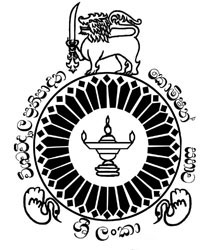 Training workshop for Institutional Reviewers Sharing experiences from institutional reviews in 2017 and 2018: tips for new reviewers
Quality Assurance Council
31st May 2019
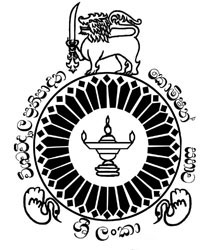 IR is done by Externally
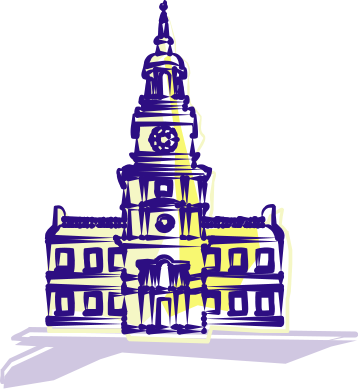 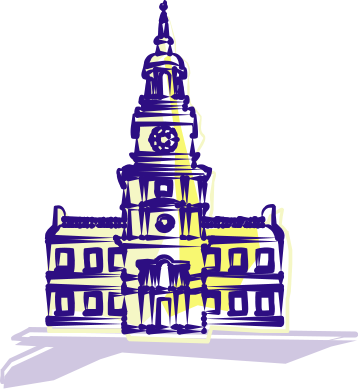 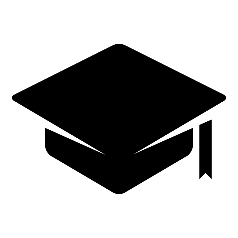 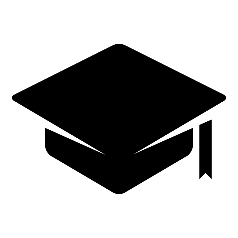 Results of the Review ?
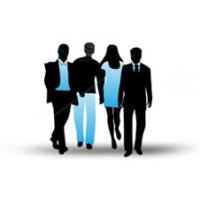 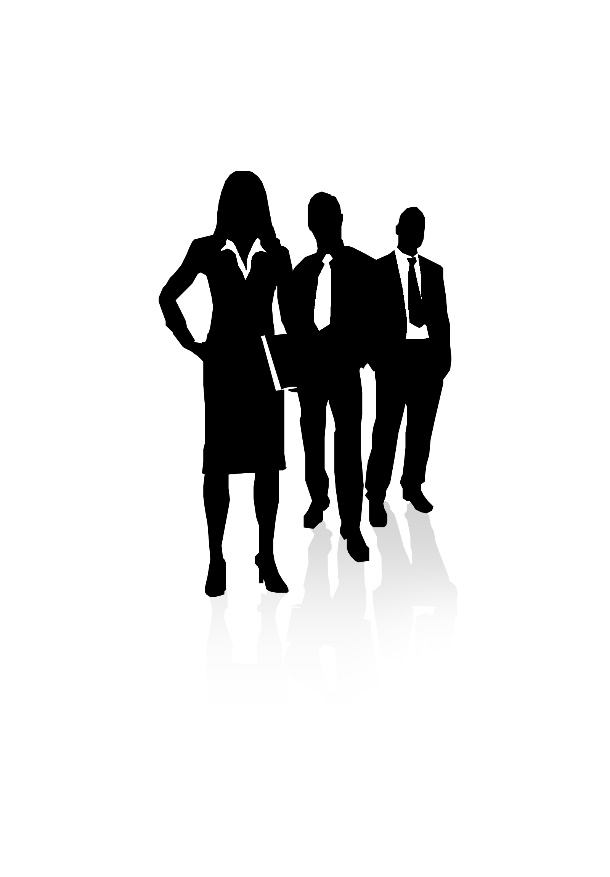 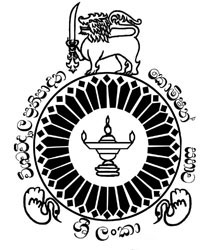 Role of the External Reviewers
Reviewers are appointed from outside the institution.

Reviewers are responsible for making the necessary judgment.

Reviewers are responsible for formulating the conclusions of the review for its final decision-making.
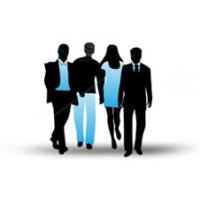 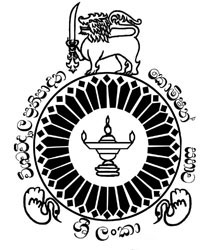 Potential Issues in Peer Reviews
Social bias: Peers tend to be influenced by social aspects such as the reputation of the institution being reviewed or personal acquaintance with staff members.

Intellectual bias: Specific orientations or methodologies preferred by the peers might influence the judgment of peers.

Random error: Reliability and consistency of peer judgment might lead to a positive/negative outcome which implies that the outcome is a matter of chance rather than a reliable result of peer review.
[Speaker Notes: As of the 15 state universities in an small island all are connected.]
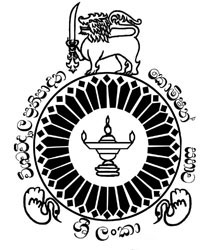 Scope of IR
Governance and Management 		29
Curriculum Design and Development	15
Teaching and Learning			10
Learning Resources 				14
Student Assessment and Awards 	15
Strength and Quality of Staff		11
Postgraduate Studies, Research, Innovation & Commercialization		25
Community Engagement			06
Distance Education				13
Quality Assurance 				07
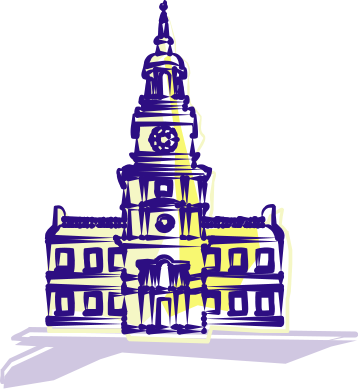 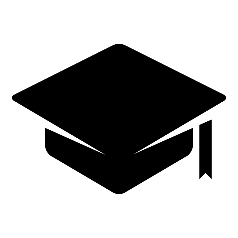 145
5
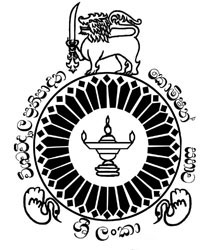 Activities during the site visit
Documentary evidence
Stakeholder Meetings
Inspection of Facilities
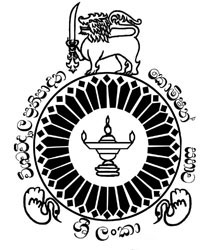 Documentary Evidence
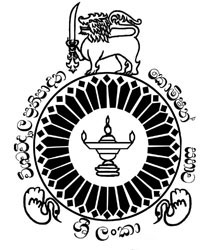 Assigning a score
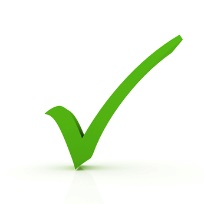 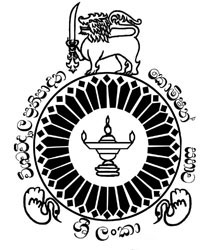 Scores for criteria
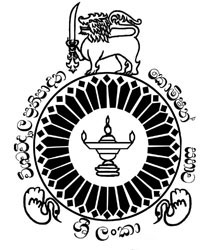 Activities during the site visit
Documentary evidence
Stakeholder Meetings
Inspection of Facilities
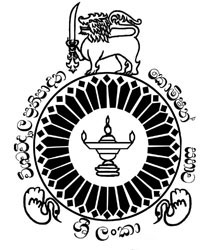 Stakeholder Meetings
Key priorities of the university for future developments 
Strategies for achieving the goals
Verification of documentary evidences provided in the SER
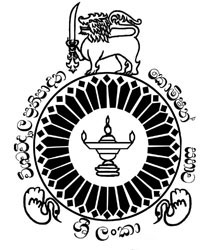 Relevant Standards for Meetings
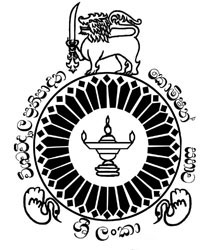 Activities during the site visit
Documentary evidence
Stakeholder Meetings
Inspection of Facilities
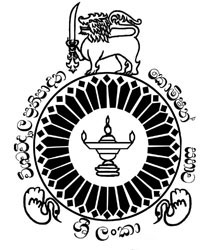 MIS Login Page
http://fgs.ruh.ac.lk/iqauir/
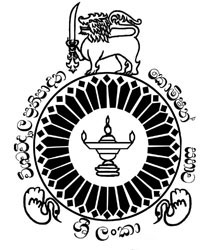 Administrator Account
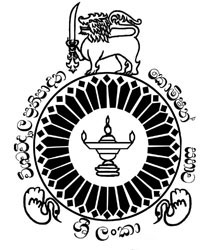 Step 1
At the beginning, the Admin is required to allocate teams for the each university.
Management Information System (MIS)
Allocation of Review Teams by Admin
1
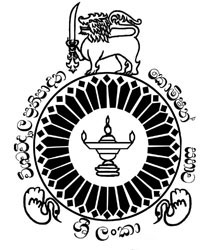 Step 2
The Chairperson of the each University Review Team allocate duties to the team members
Allocation of Review Teams by Admin
Chairperson allocate duties to the reviewers
2
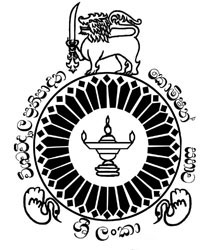 Chairperson Account
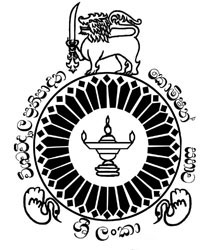 Allocation of Tasks to the Reviewers
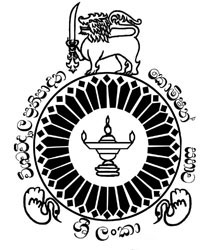 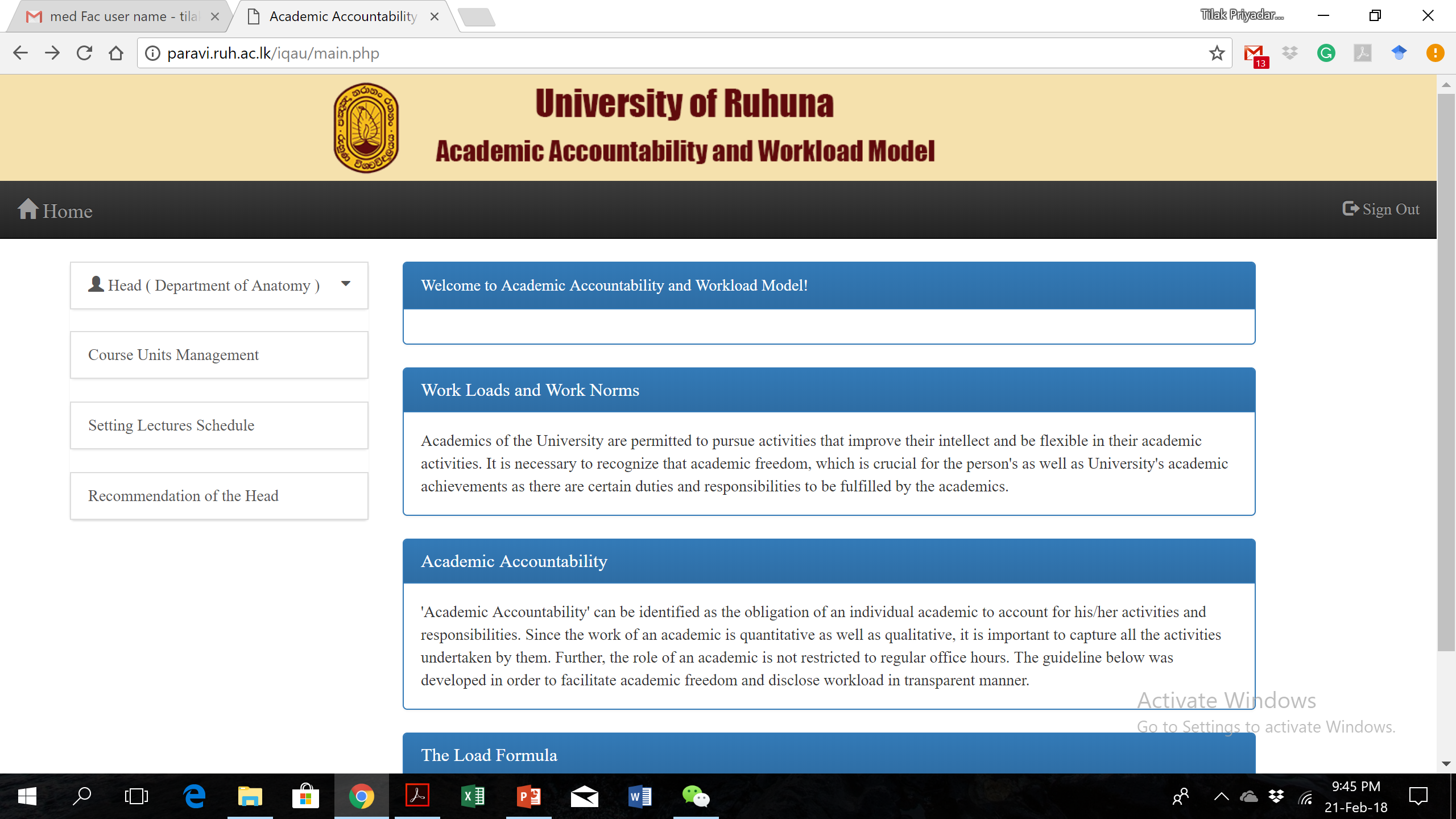 Quality Assurance Council 
University Grants Commission 
Institutional Review
Chairperson (Uni. of A)
Documentary Evidence
Stakeholder Meetings
Inspection of Facilities
Recommendations
Final Score
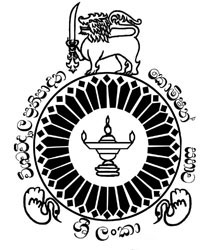 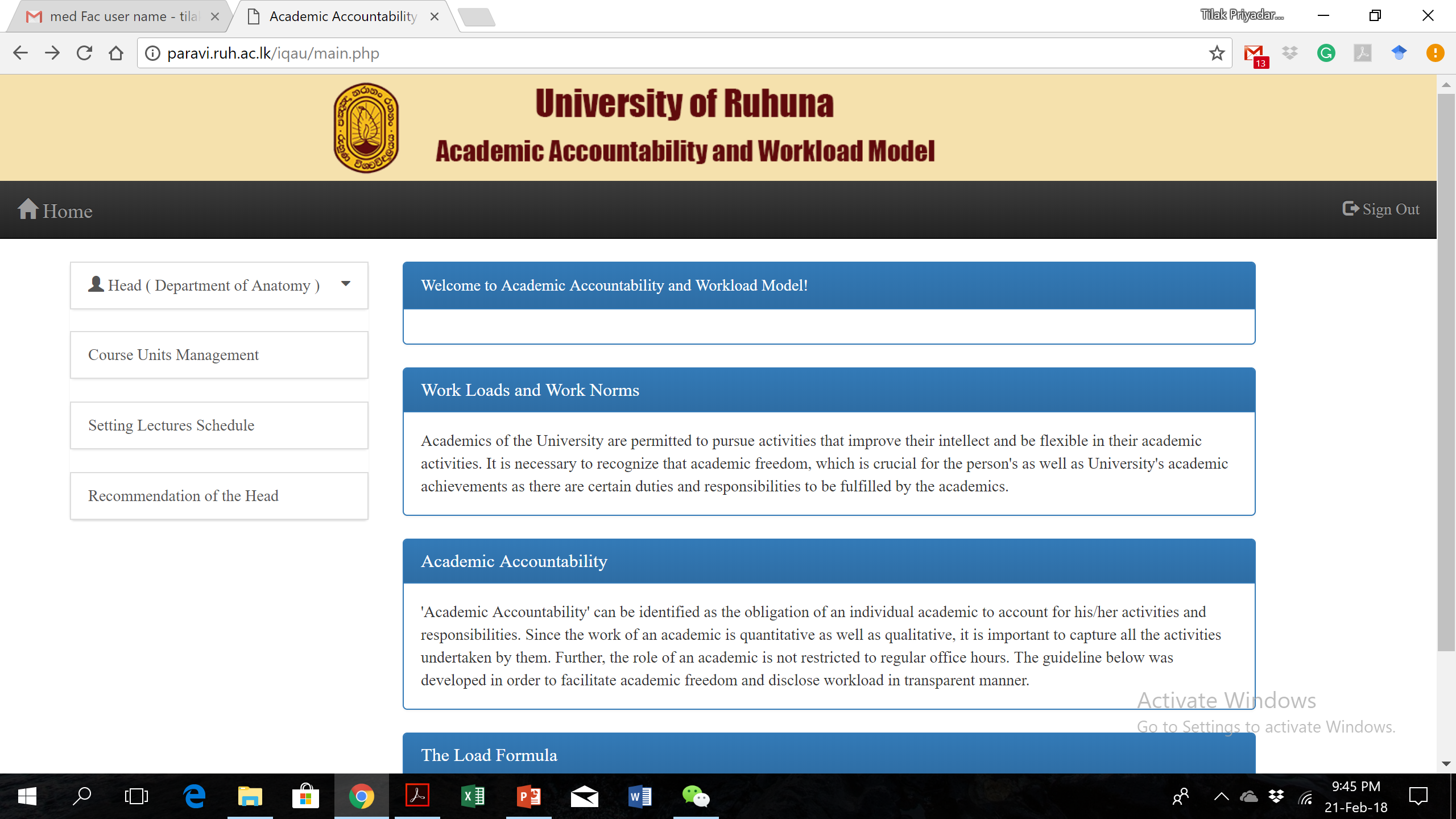 Quality Assurance Council 
University Grants Commission 
Institutional Review
Chairperson (Uni. of A)
Documentary Evidence
Stakeholder Meetings
Inspection of Facilities
Recommendations
Final Score
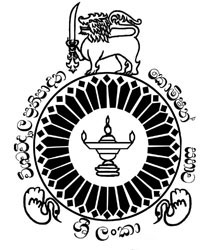 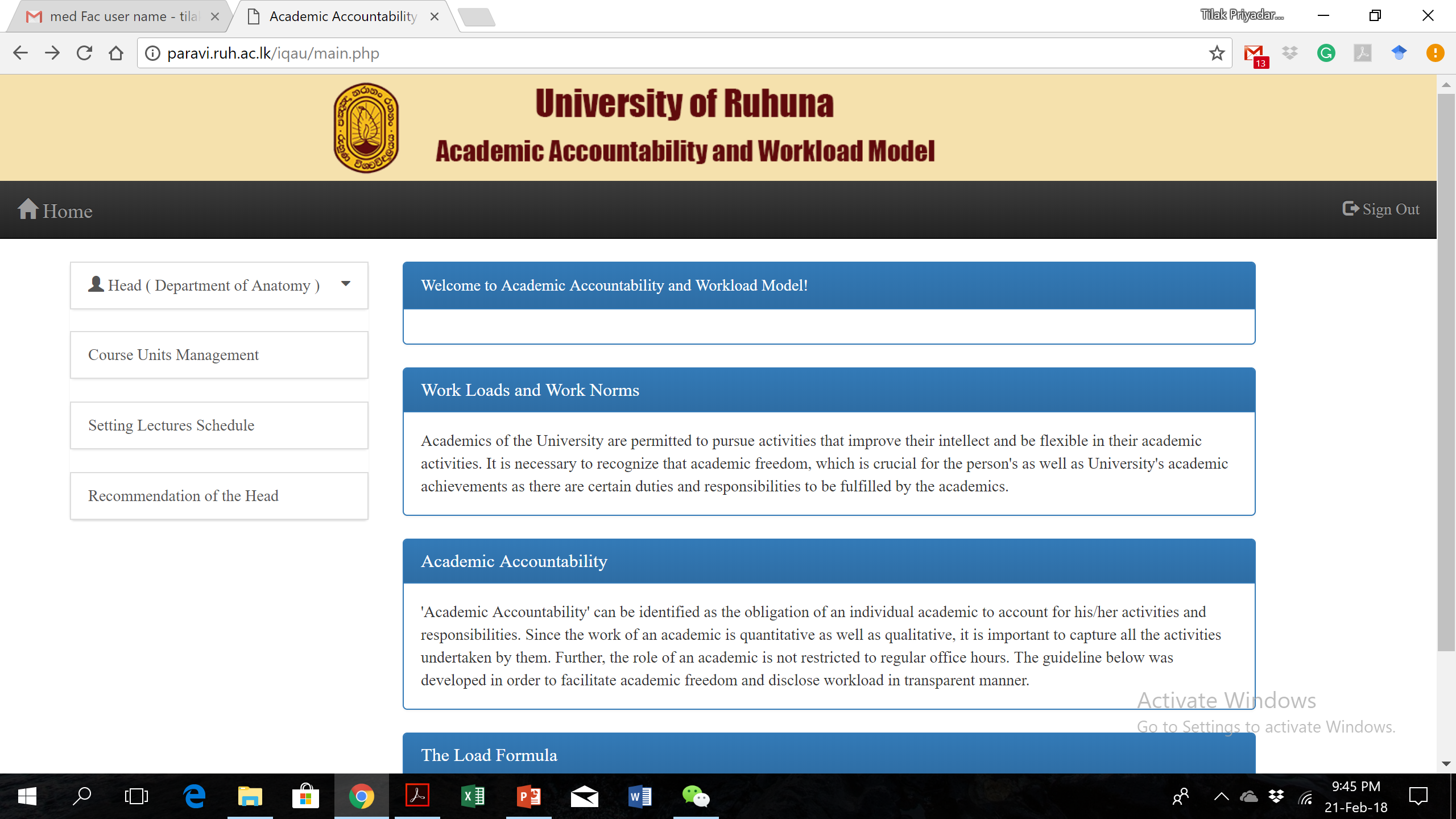 Quality Assurance Council 
University Grants Commission 
Institutional Review
Chairperson (Uni. of A)
Documentary Evidence
Stakeholder Meetings
Inspection of Facilities
Recommendations
Final Score
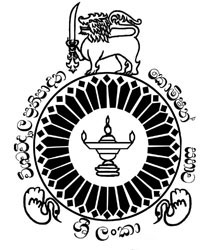 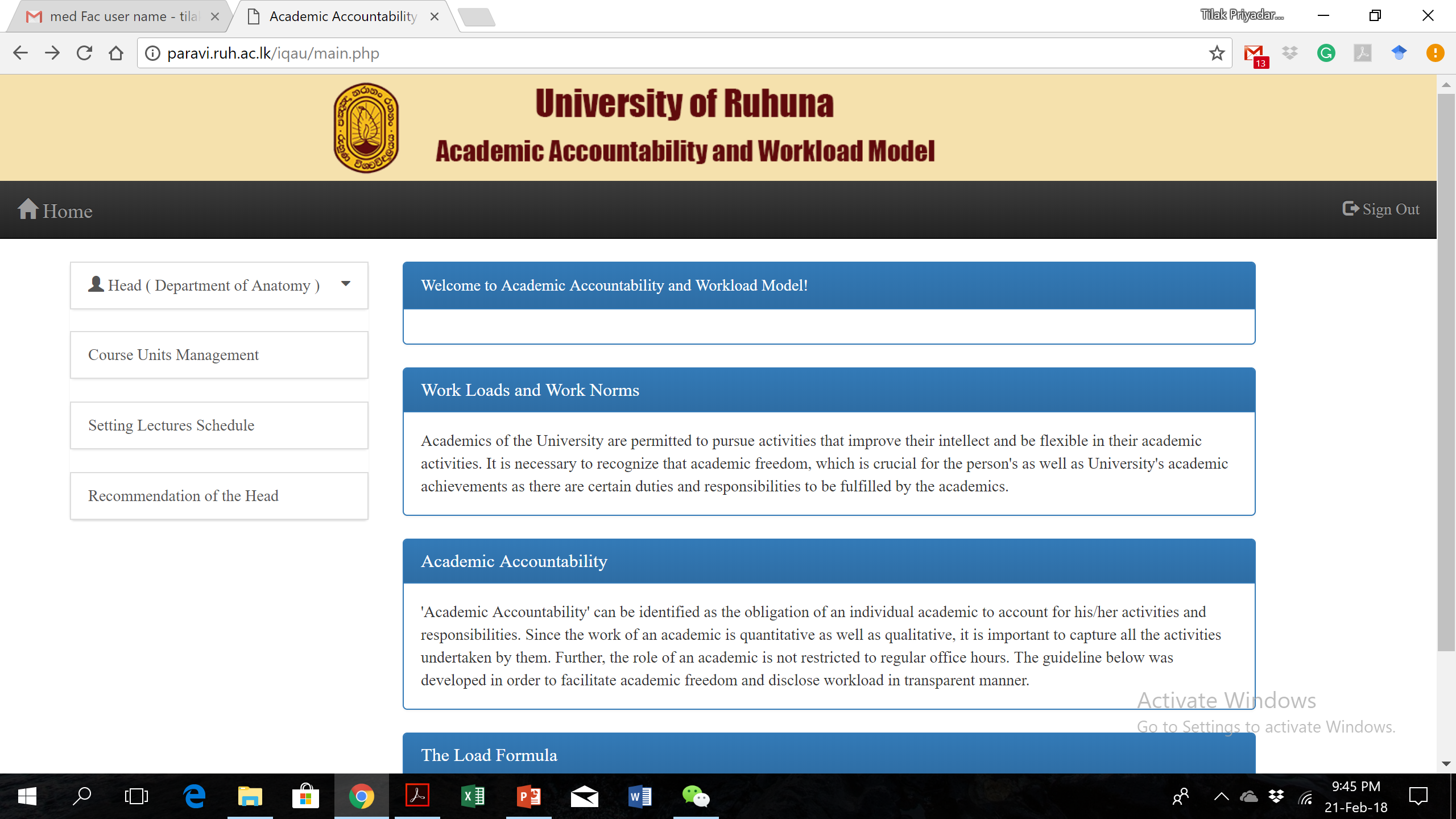 Quality Assurance Council 
University Grants Commission 
Institutional Review
Chairperson (Uni. of A)
Documentary Evidence
Stakeholder Meetings
Inspection of Facilities
Recommendations
Final Score
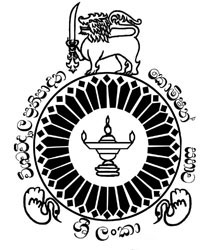 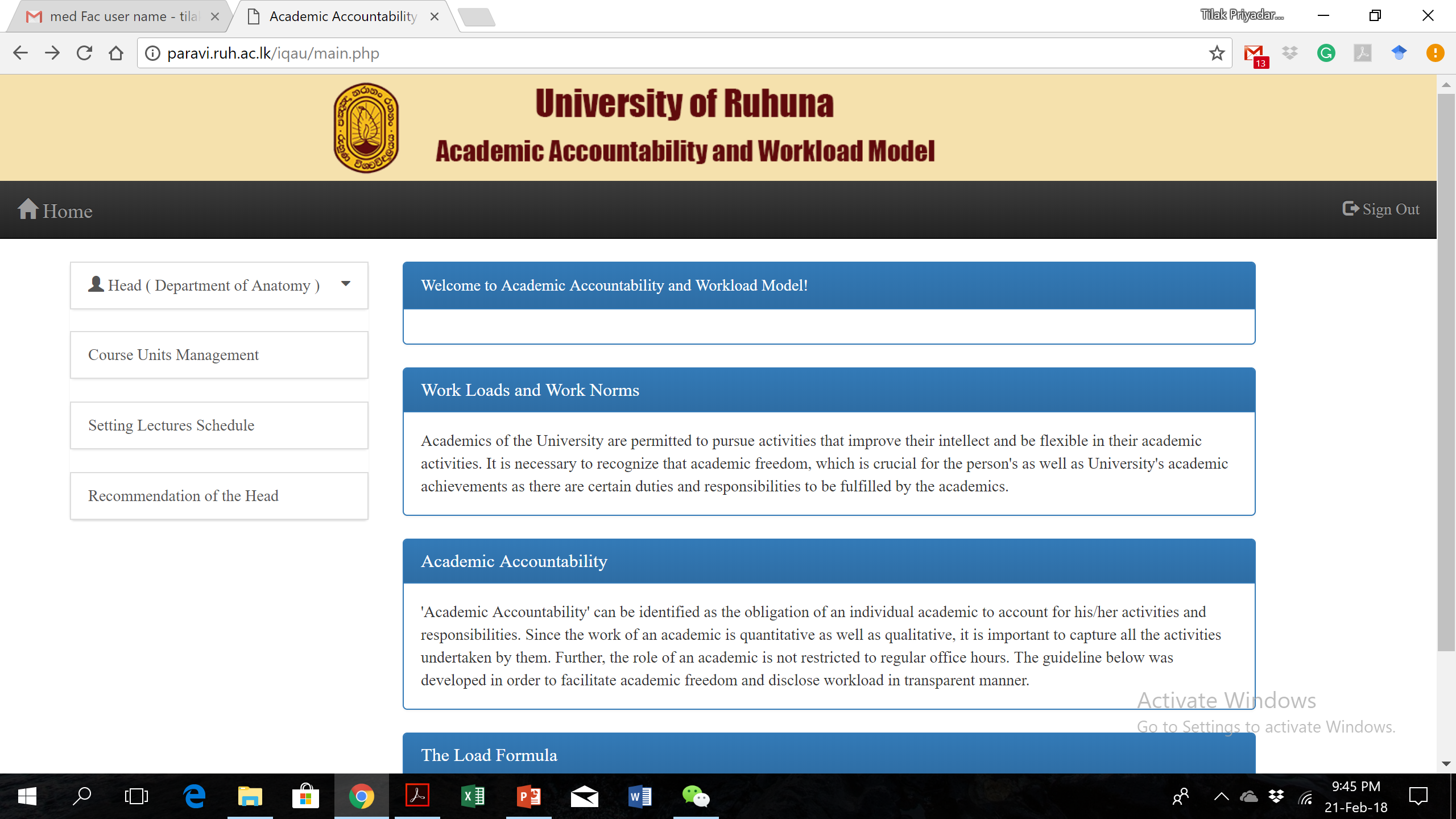 Quality Assurance Council 
University Grants Commission 
Institutional Review
Chairperson (Uni. of A)
Documentary Evidence
Stakeholder Meetings
Inspection of Facilities
Recommendations
Final Score
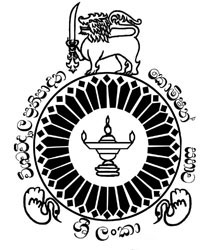 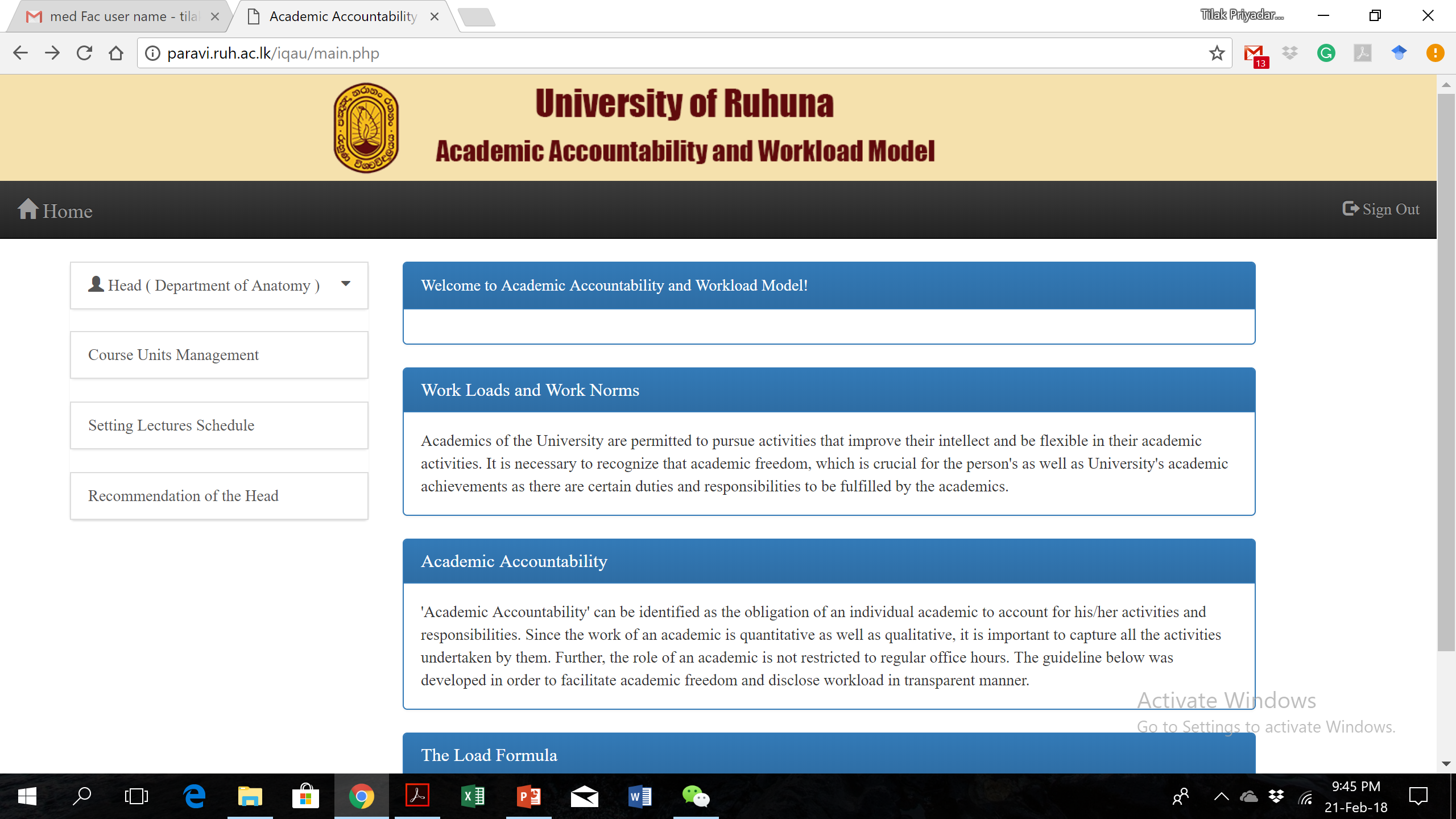 Quality Assurance Council 
University Grants Commission 
Institutional Review
Reviewer Y (Uni. of A)
Text to be added
Documentary Evidence
Stakeholder Meetings
Inspection of Facilities
Recommendations
Final Score
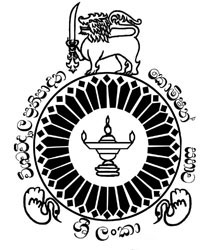 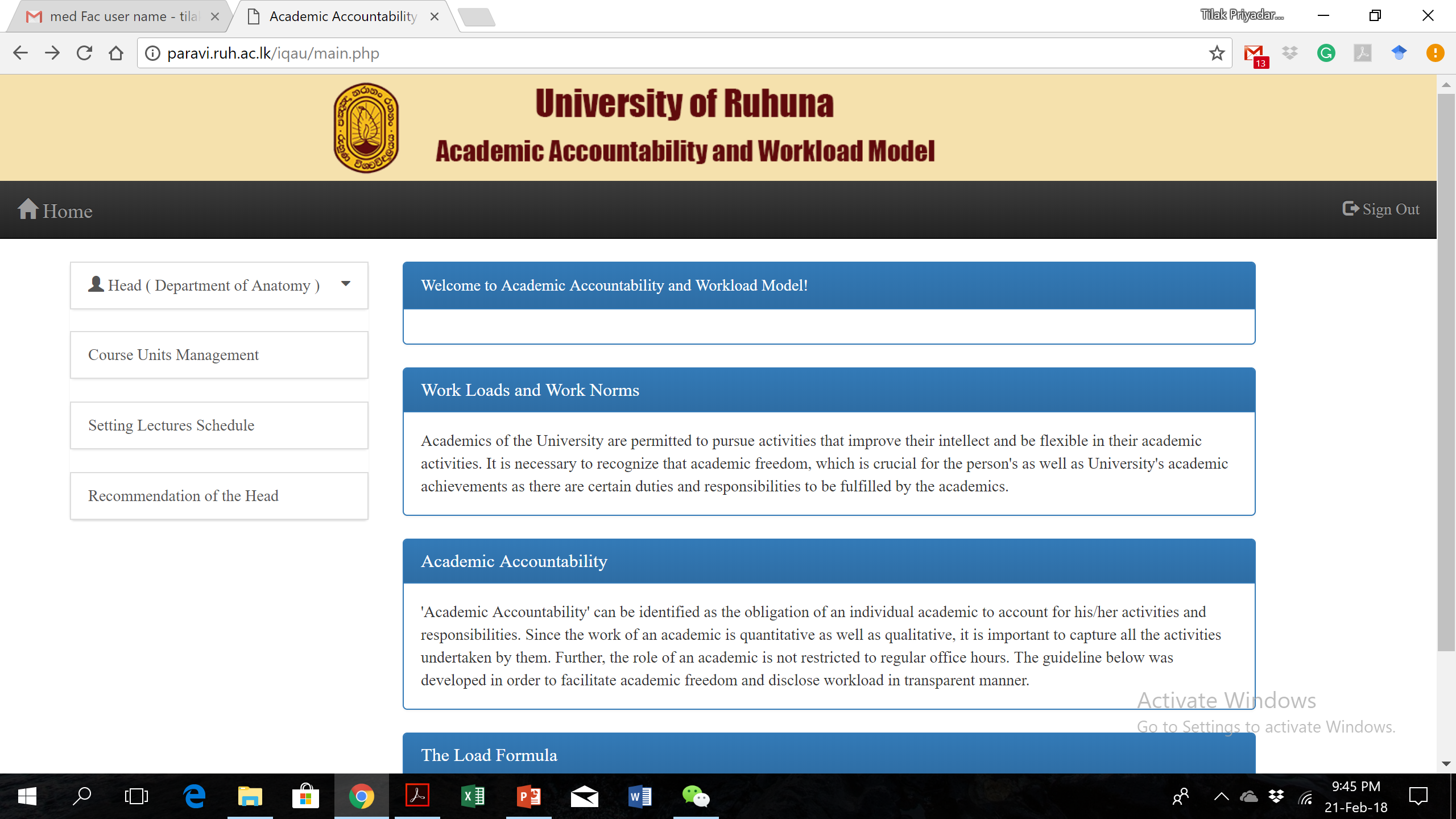 Quality Assurance Council 
University Grants Commission 
Institutional Review
Reviewer  Y (Uni. of A)
Documentary Evidence
Stakeholder Meetings
Inspection of Facilities
Recommendations
Final Score
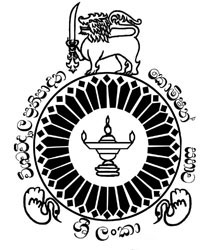 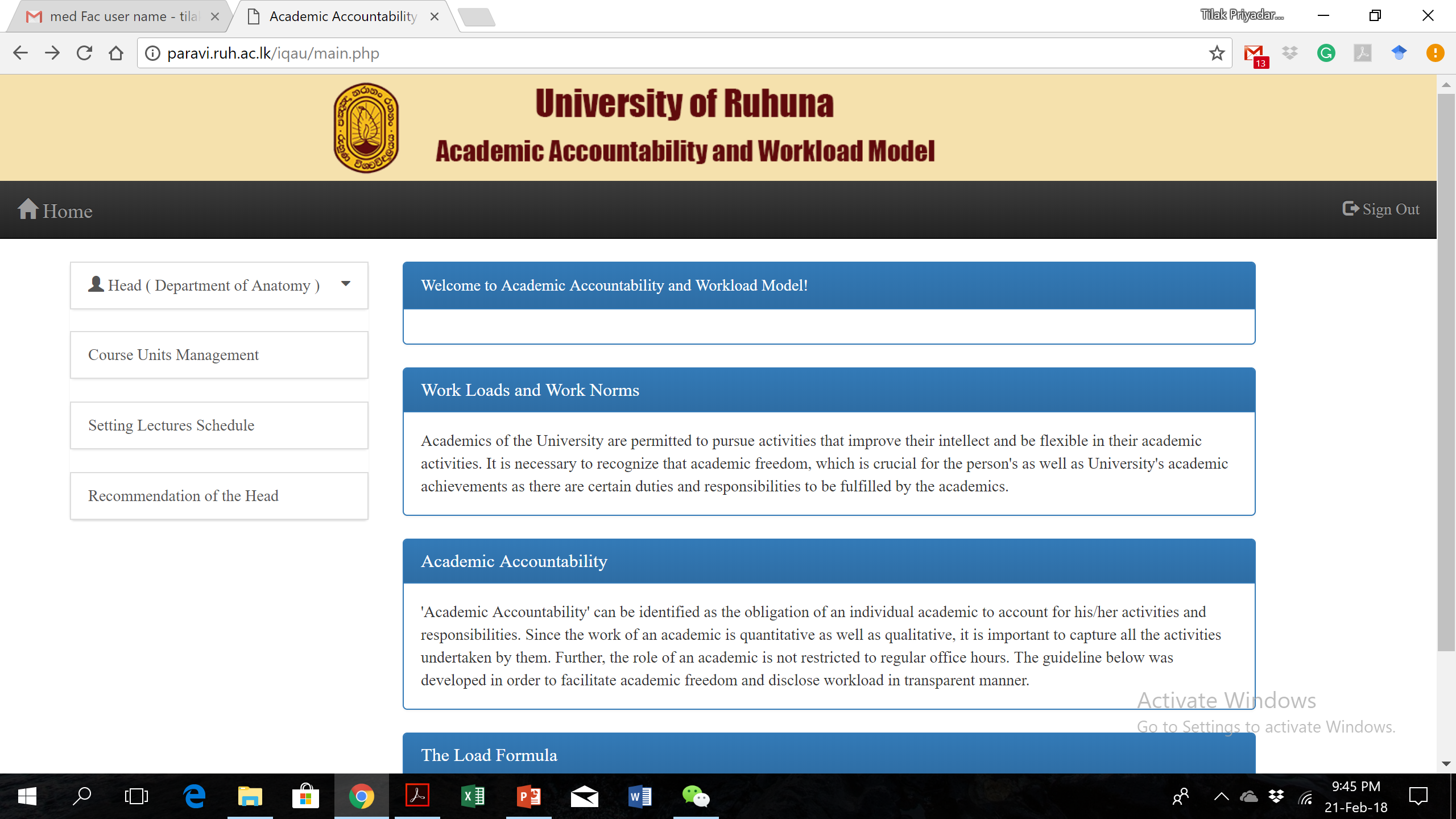 Quality Assurance Council 
University Grants Commission 
Institutional Review
Reviewer Y (Uni. of A)
Documentary Evidence
Stakeholder Meetings
Inspection of Facilities
Recommendations
Final Score
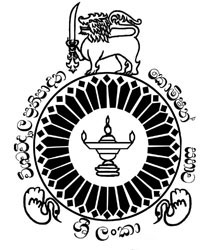 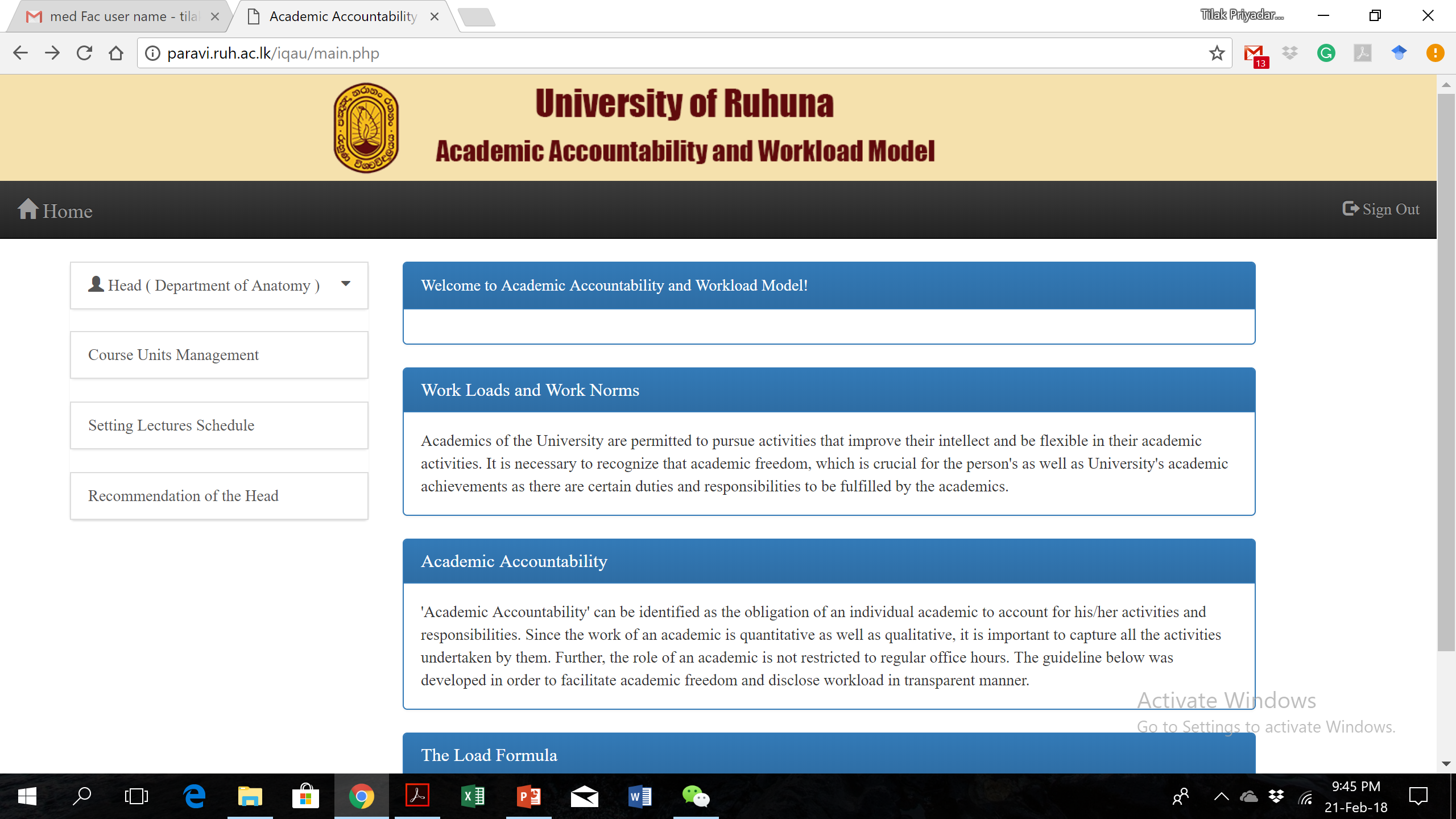 Quality Assurance Council 
University Grants Commission 
Institutional Review
Chairperson (Uni. of A)
Documentary Evidence
Stakeholder Meetings
Inspection of Facilities
Recommendations
Final Score
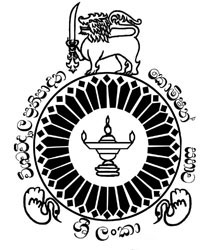 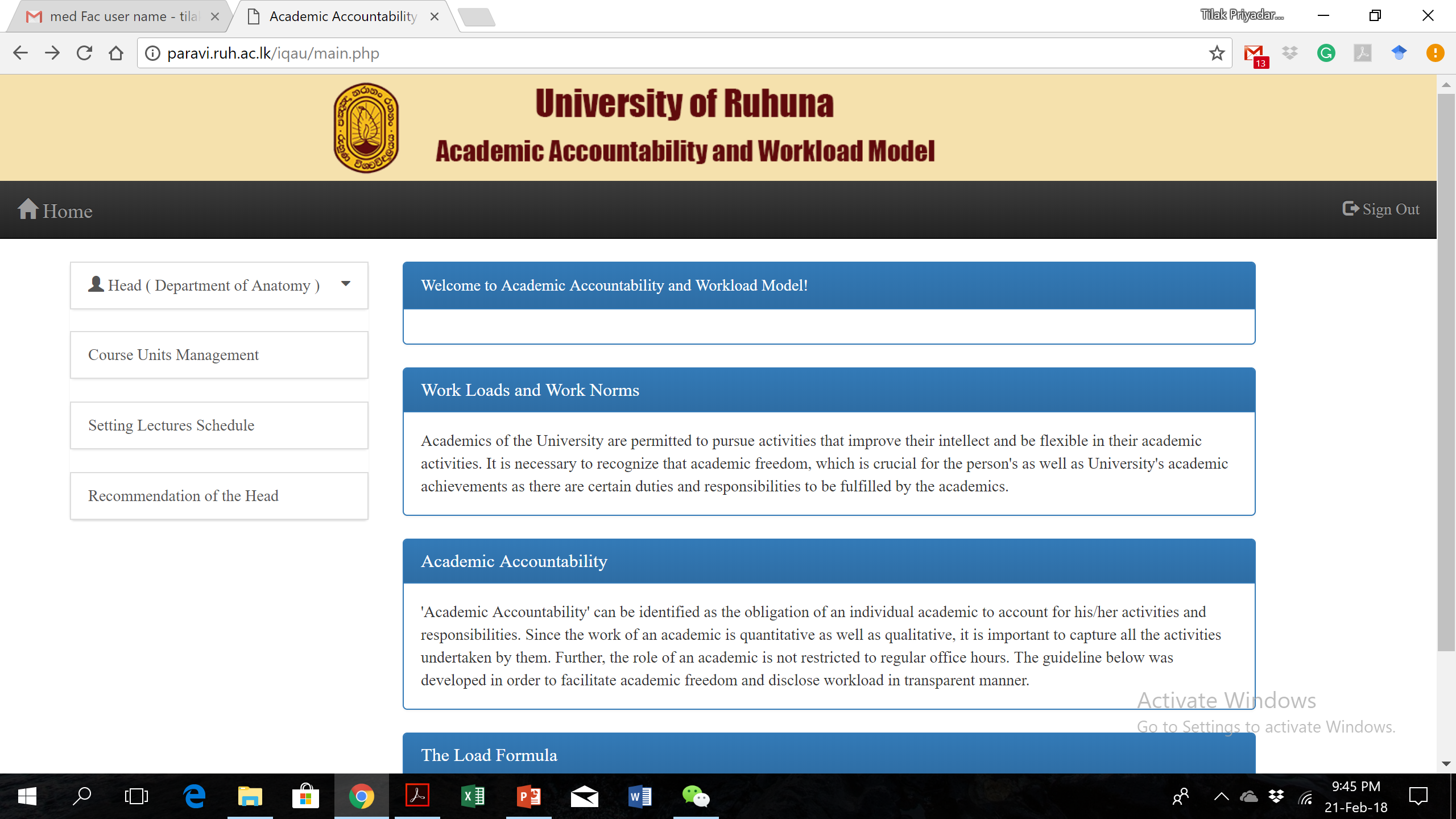 Quality Assurance Council 
University Grants Commission 
Institutional Review
Chairperson (Uni. of A)
Documentary Evidence
Stakeholder Meetings
Inspection of Facilities
Recommendations
Final Score
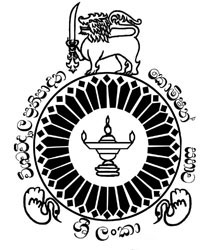 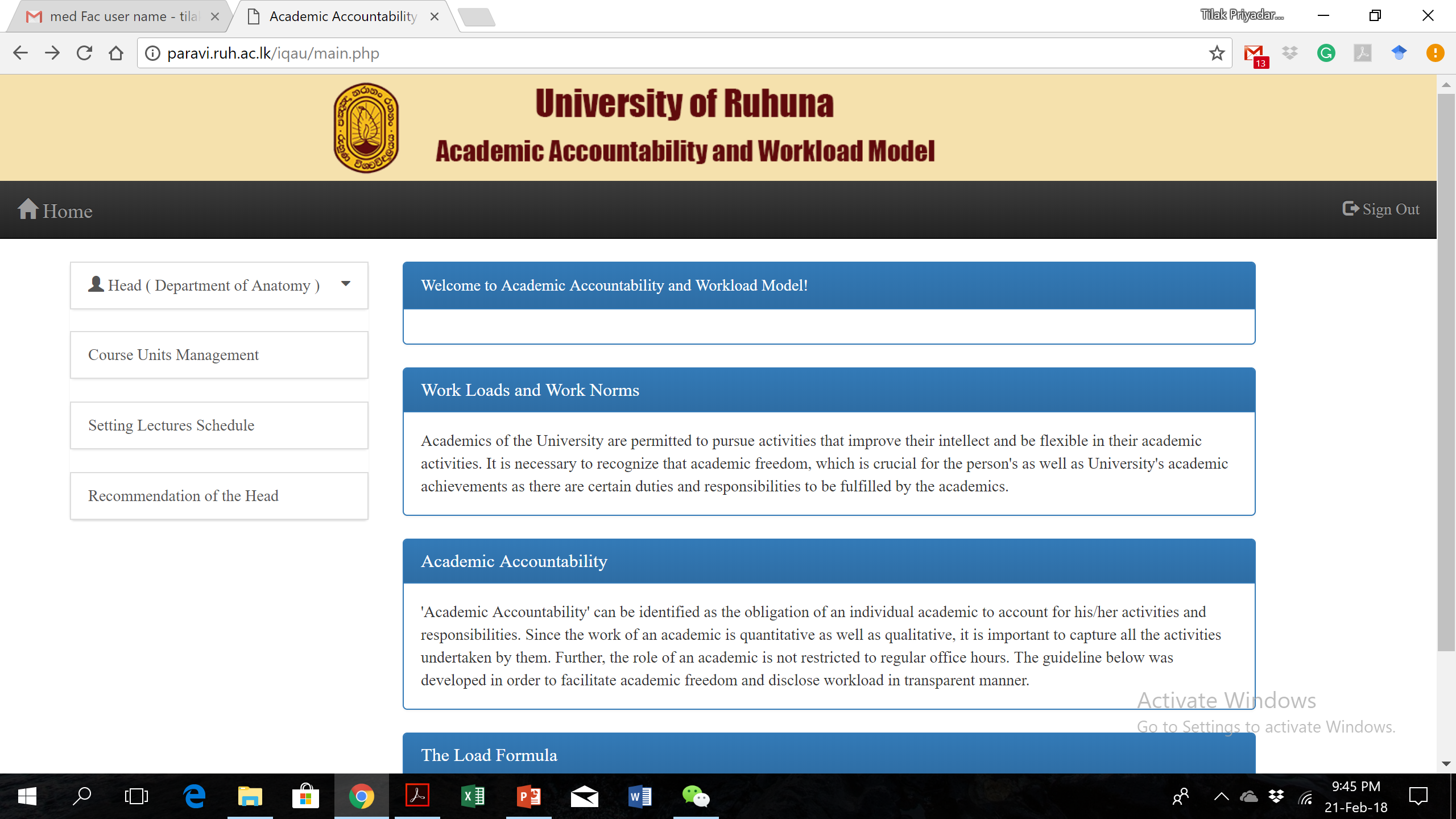 Quality Assurance Council 
University Grants Commission 
Institutional Review
Chairperson (Uni. of A)
Documentary Evidence
Stakeholder Meetings
Inspection of Facilities
Recommendations
Final Score
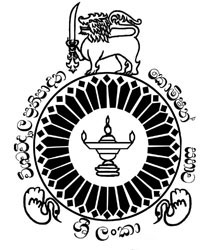 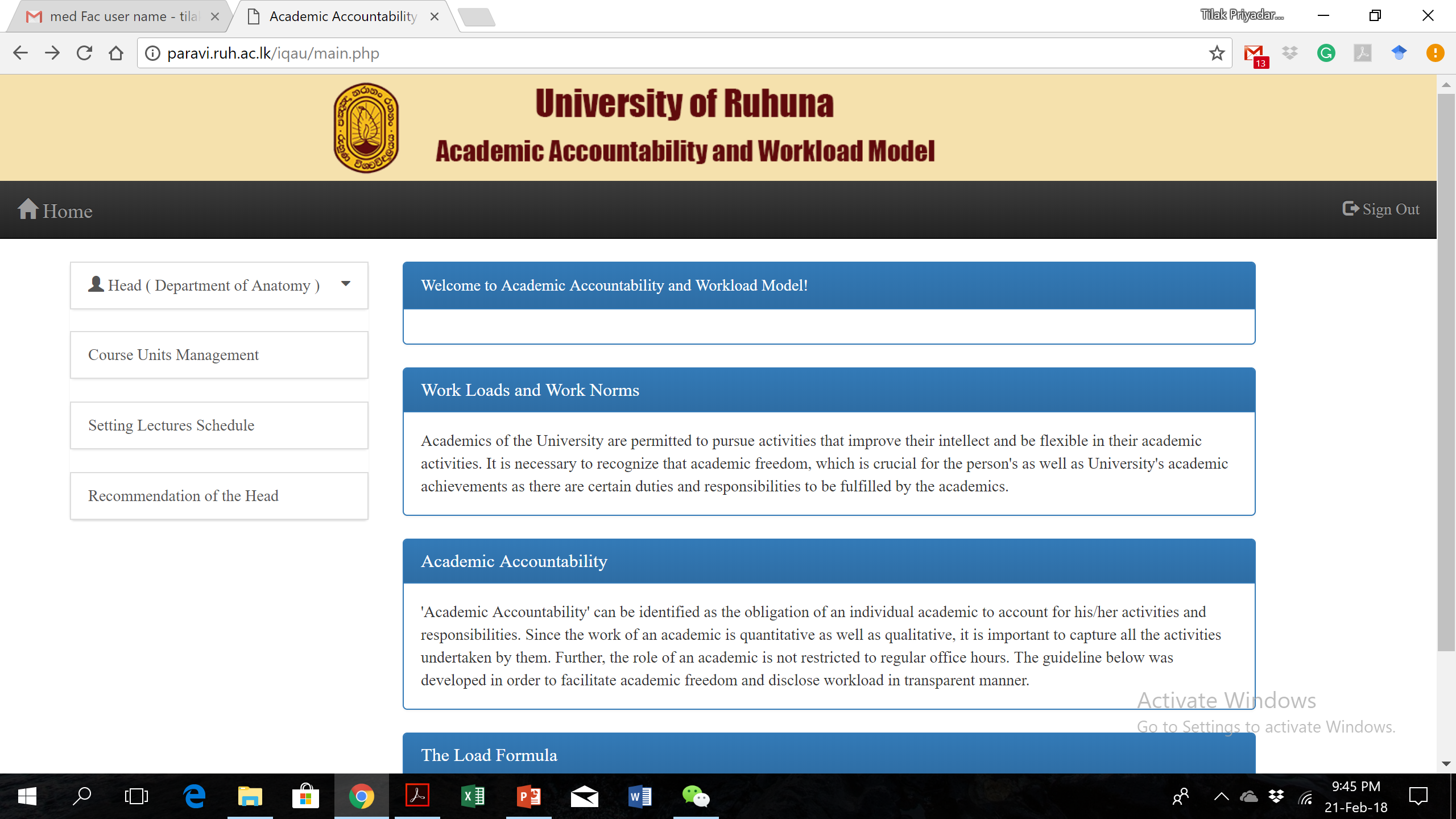 Quality Assurance Council 
University Grants Commission 
Institutional Review
Chairperson (Uni. of A)
Documentary Evidence
Stakeholder Meetings
Inspection of Facilities
Recommendations
Final Score
Thank you !